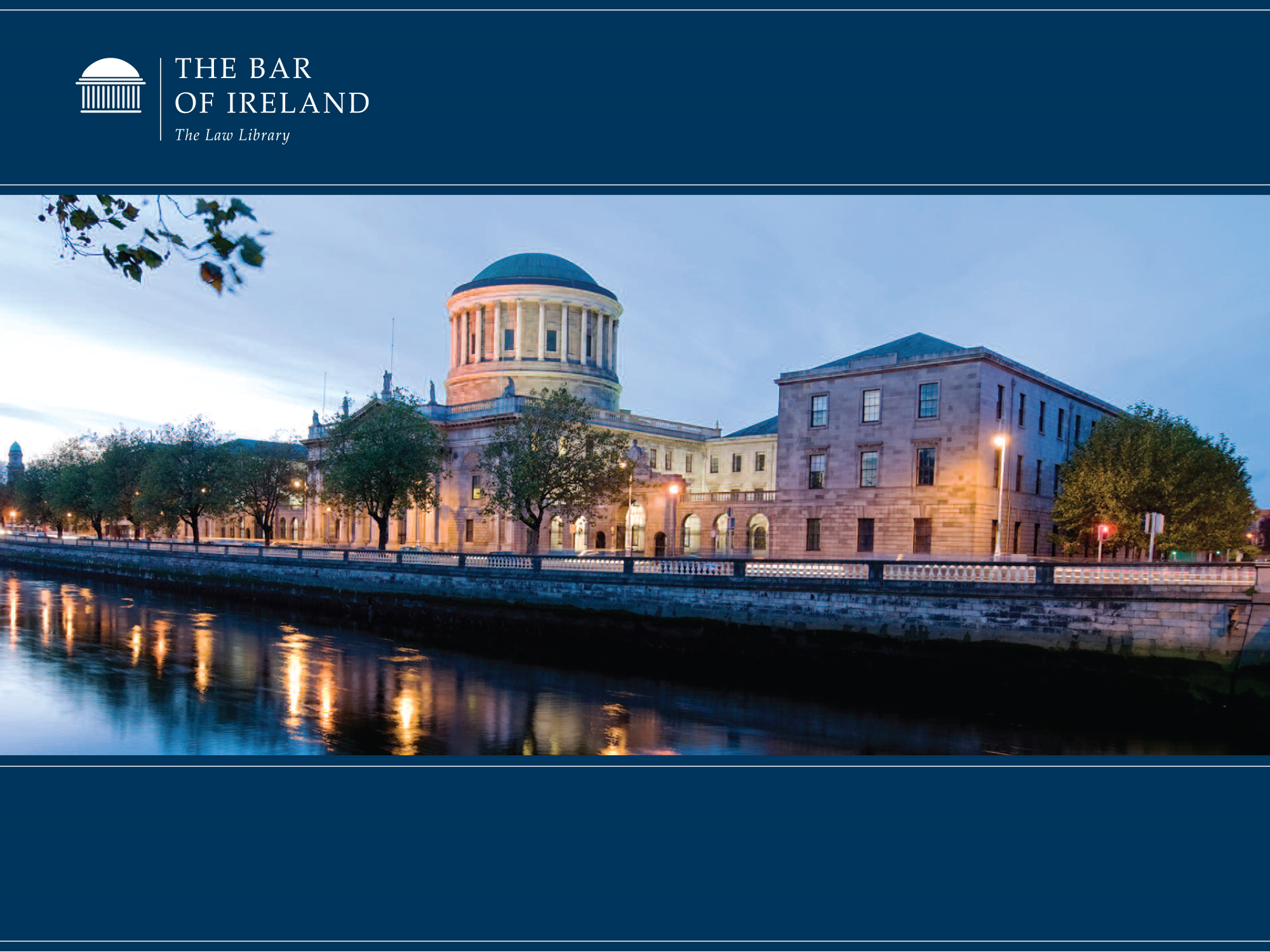 PROMOTING IRISH LAW: CHALLENGES AND OPPORTUNITIES IN A POST-BREXIT WORLD
PATRICK LEONARD SC
LAW REFORM COMMISSION ANNUAL CONFERENCE
14 NOVEMBER 2018
JOINT PROPOSAL TO GOVERNMENT BY THE BAR COUNCIL, LAW SOCIETY, DUBLIN SOLICITORS’ BAR ASSOCIATION, COMMERCIAL LITIGATION ASSOCIATION OF IRELAND, ARBITRATION IRELAND AND 16 CORPORATE LAW FIRMS

8 MAY 2018

PROMOTING IRELAND AS A LEADING CENTRE GLOBALLY FOR INTERNATIONAL LEGAL SERVICES
International companies prefer common law system

Financial services prefer common law system

Post-Brexit Ireland will be the only English-speaking common law system fully integrated in European legal order

Opportunity to develop market

Dual approach

Communication of our advantages

Support for the legal system
Existing Infrastructure Advantage:

Existing advantages of Irish law, the Irish legal system, Irish court system

Independent and impartial judiciary

Existing Irish solicitors firms with deep and wide expertise in all areas of corporate law

Wide ranging experience of the Irish Bar

Existing Commercial Court
16 Key Proposals to Assist Government

Focus on two issues in relation to law reform

The challenge

No longer have UK support and assistance in the formulation of legislative proposals at EU level

No longer benefit from UK approach to the  transposition of EU legislation into domestic law

May need to intervene in greater number cases before the ECJ
Increased emphasis on teaching of European Union law both in law and other disciplines

Importance of Government employment of EU lawyers and civil servants with expertise on EU law

Continued commitment by the professions to EU law specialism

ICEL
     ISEL
     EU Bar Association
Opportunities

Possibility of modernising or clarification of legislation / regulation to remove obstacles to business

Relevant to banks, insurers, investment funds

Will be divergence from London

Law reform can be integral part of making Ireland an efficient economy

No real exchequer cost in many law reforms
Must be a willingness to change primary and secondary legislation where required

Needs a process which allows efficient and timely assessment of our laws and improvement

Need to embrace the opportunity that exists